Il, Leg, Voc, Rid
Quarter I, Section 3
Il-not
Illiterate- Not able to read or write Part of Speech: Adjective
Association/Leaf- Draw a book with an X over it.
Illogical- not making sense or without reasonPart of speech: Adjective
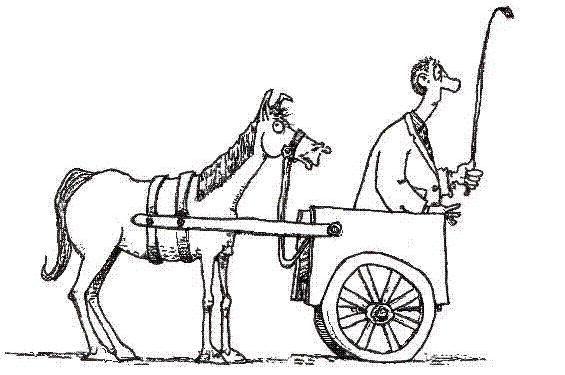 ASSOCIATION/LEAF- DRAW A BRAIN WITH A X OVER IT
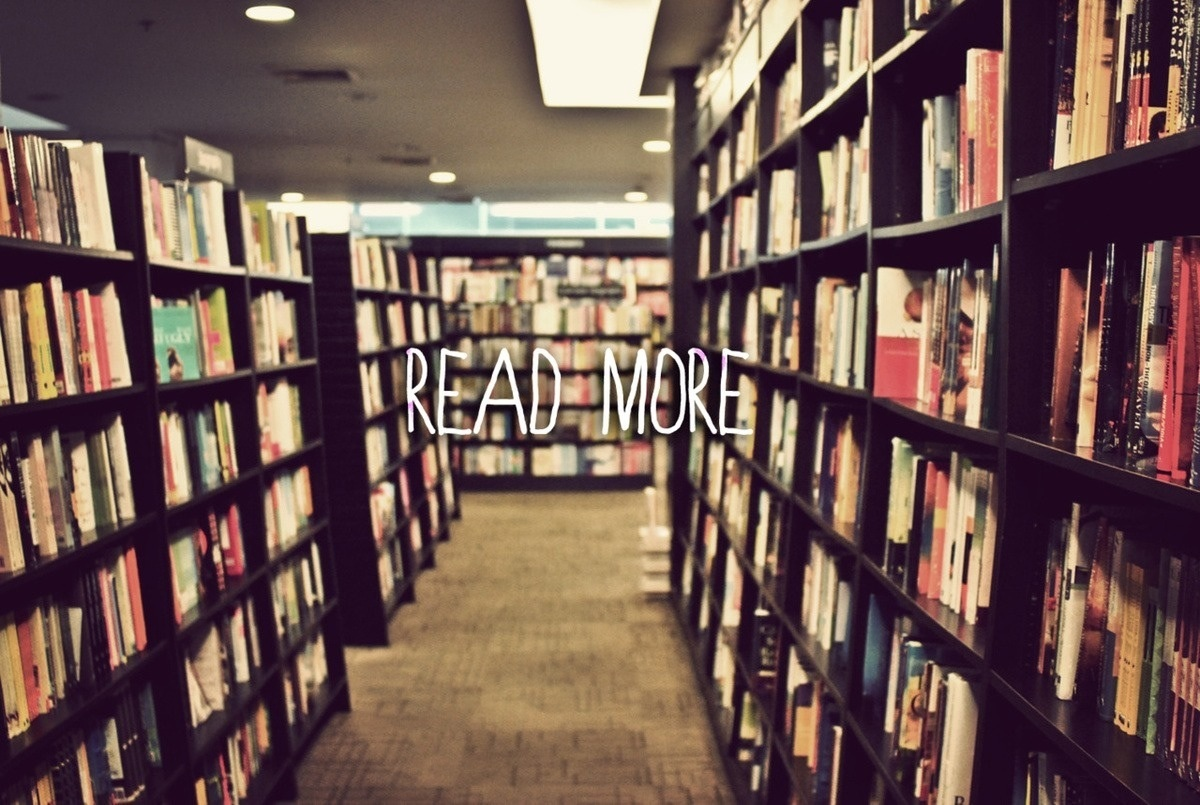 Leg- Read
Illegible- not clear enough to be read
Part of speech: Adjective
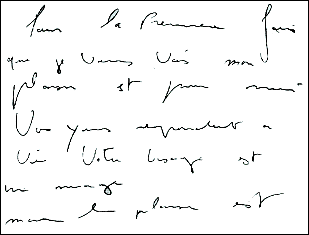 Association/Leaf: Doctor’s notes, student handwriting,
Legible- Clear enough to read
Part of speech: Adjective
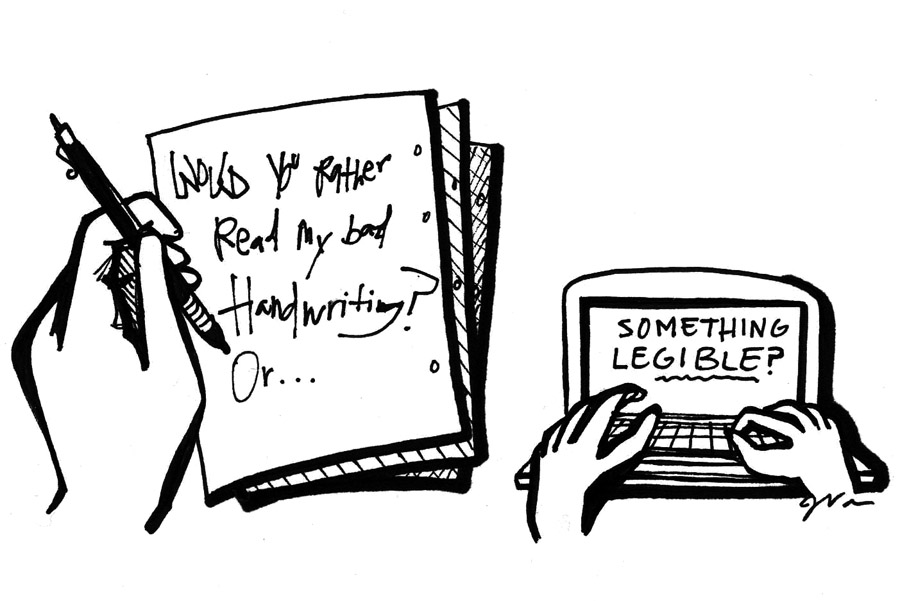 Association/leaf: print, typed
Voc- Voice
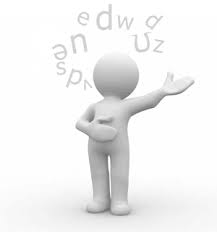 Vociferously- expressing feelings or opinions in a very loud or forceful way 
Part of Speech: Adverb
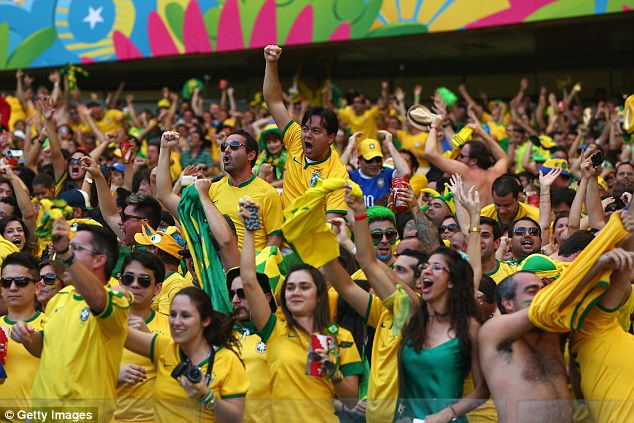 Association/Leaf: Oh man… Sports fans, 7th graders,
Advocate- publically recommend or support a cause Part of Speech: Verb
Association/Leaf- Animal rights, civil rights, environment, education
Rid-Laugh
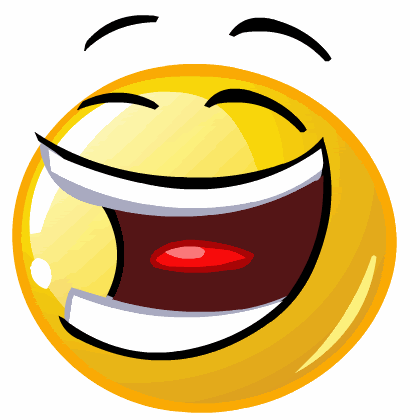 Ridicule- to make fun of
Part of Speech: Verb
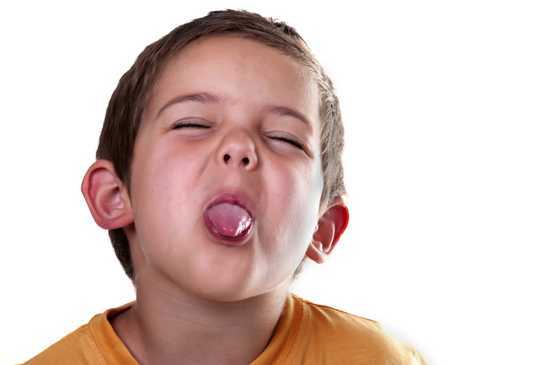 Association/Leaf- SNL, Political Cartoons, Comedy Roasts
Ridiculous- deserving to be made fun of, absurd 
Part of speech: Adjective
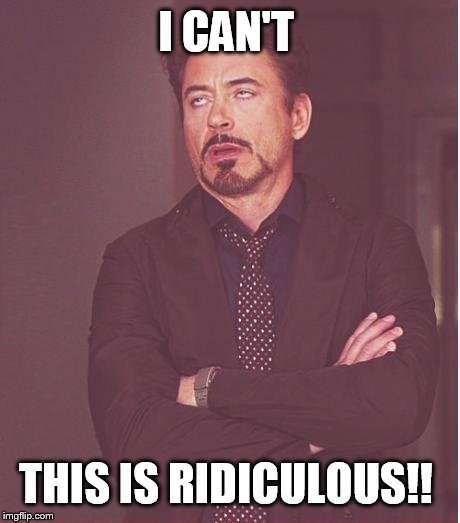 Association/Leaf: Laughable, Absurd, Comical, Amusing